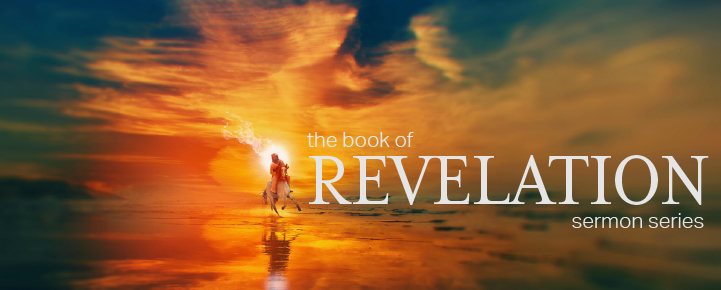 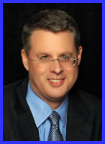 Dr. Andy Woods
Senior Pastor – Sugar Land Bible Church
President – Chafer Theological Seminary
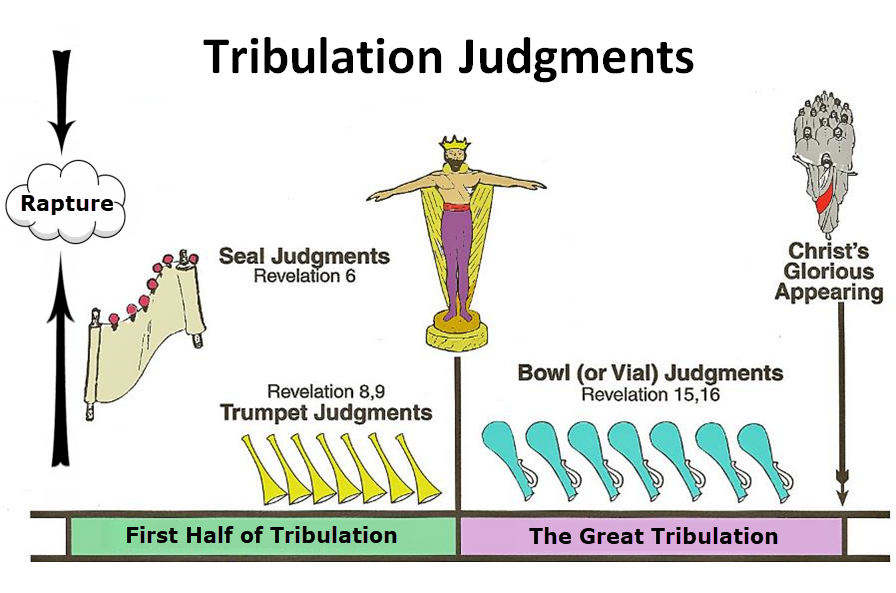 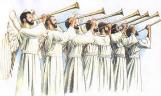 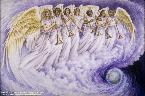 7th Seal & 1st Six Trumpets (Revelation 8‒9)
7th Seal (8:1-6) – Trumpet preparation
1st Trumpet (8:7) – 1/3 vegetation destroyed
2nd Trumpet (8:8-9) – 1/3 ocean destroyed
3rd Trumpet (8:10-11) – 1/3 water destroyed 
4th Trumpet (8:12-13) – 1/3 luminaries darkened
5th Trumpet (9:1-12) – Demons released
6th Trumpet (9:13-21) – 1/3 humanity destroyed
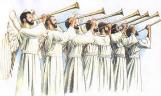 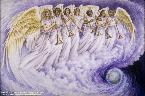 7th Seal & 1st Six Trumpets (Revelation 8‒9)
7th Seal (8:1-6) – Trumpet preparation
1st Trumpet (8:7) – 1/3 vegetation destroyed
2nd Trumpet (8:8-9) – 1/3 ocean destroyed
3rd Trumpet (8:10-11) – 1/3 water destroyed 
4th Trumpet (8:12-13) – 1/3 luminaries darkened
5th Trumpet (9:1-12) – Demons released
6th Trumpet (9:13-21) – 1/3 humanity destroyed
Telescoping
7th judgment releases 1st in next series

Seals: 1 2 3 4 5 6 7 
           Trumpets: 1 2 3 4 5 6 7
                                     Bowls: 1 2 3 4 5 6 7
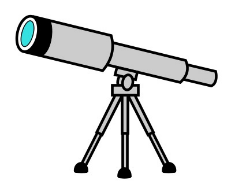 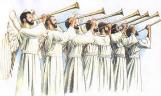 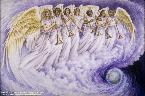 7th Seal & 1st Six Trumpets (Revelation 8‒9)
7th Seal (8:1-6) – Trumpet preparation
1st Trumpet (8:7) – 1/3 vegetation destroyed
2nd Trumpet (8:8-9) – 1/3 ocean destroyed
3rd Trumpet (8:10-11) – 1/3 water destroyed 
4th Trumpet (8:12-13) – 1/3 luminaries darkened
5th Trumpet (9:1-12) – Demons released
6th Trumpet (9:13-21) – 1/3 humanity destroyed
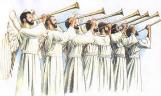 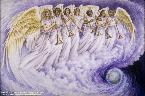 7th Seal & 1st Six Trumpets (Revelation 8‒9)
7th Seal (8:1-6) – Trumpet preparation
1st Trumpet (8:7) – 1/3 vegetation destroyed
2nd Trumpet (8:8-9) – 1/3 ocean destroyed
3rd Trumpet (8:10-11) – 1/3 water destroyed 
4th Trumpet (8:12-13) – 1/3 luminaries darkened
5th Trumpet (9:1-12) – Demons released
6th Trumpet (9:13-21) – 1/3 humanity destroyed
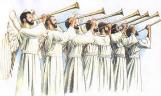 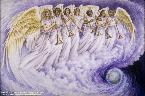 7th Seal & 1st Six Trumpets (Revelation 8‒9)
7th Seal (8:1-6) – Trumpet preparation
1st Trumpet (8:7) – 1/3 vegetation destroyed
2nd Trumpet (8:8-9) – 1/3 ocean destroyed
3rd Trumpet (8:10-11) – 1/3 water destroyed 
4th Trumpet (8:12-13) – 1/3 luminaries darkened
5th Trumpet (9:1-12) – Demons released
6th Trumpet (9:13-21) – 1/3 humanity destroyed
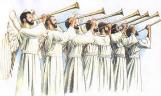 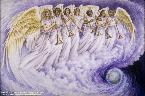 7th Seal & 1st Six Trumpets (Revelation 8‒9)
7th Seal (8:1-6) – Trumpet preparation
1st Trumpet (8:7) – 1/3 vegetation destroyed
2nd Trumpet (8:8-9) – 1/3 ocean destroyed
3rd Trumpet (8:10-11) – 1/3 water destroyed 
4th Trumpet (8:12-13) – 1/3 luminaries darkened
5th Trumpet (9:1-12) – Demons released
6th Trumpet (9:13-21) – 1/3 humanity destroyed
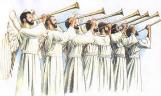 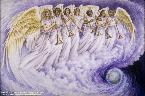 7th Seal & 1st Six Trumpets (Revelation 8‒9)
7th Seal (8:1-6) – Trumpet preparation
1st Trumpet (8:7) – 1/3 vegetation destroyed
2nd Trumpet (8:8-9) – 1/3 ocean destroyed
3rd Trumpet (8:10-11) – 1/3 water destroyed 
4th Trumpet (8:12-13) – 1/3 luminaries darkened
5th Trumpet (9:1-12) – Demons released
6th Trumpet (9:13-21) – 1/3 humanity destroyed
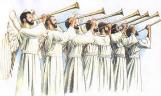 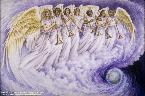 6. 5th Trumpet (Rev. 9:1-12)
Discharging angel (9:1)
Angel opens the abyss (9:2)
Demons emerge from the abyss (9:3) 
Demonic activity (9:4-6)
Demonic description (9:7-10)
Demonic leader (9:11)
Remaining trumpets (9:12)
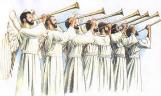 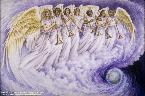 6. 5th Trumpet (Rev. 9:1-12)
Discharging angel (9:1)
Angel opens the abyss (9:2)
Demons emerge from the abyss (9:3) 
Demonic activity (9:4-6)
Demonic description (9:7-10)
Demonic leader (9:11)
Remaining trumpets (9:12)
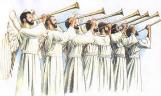 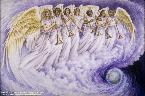 6. 5th Trumpet (Rev. 9:1-12)
Discharging angel (9:1)
Angel opens the abyss (9:2)
Demons emerge from the abyss (9:3) 
Demonic activity (9:4-6)
Demonic description (9:7-10)
Demonic leader (9:11)
Remaining trumpets (9:12)
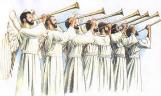 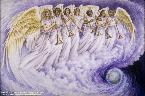 6. 5th Trumpet (Rev. 9:1-12)
Discharging angel (9:1)
Angel opens the abyss (9:2)
Demons emerge from the abyss (9:3) 
Demonic activity (9:4-6)
Demonic description (9:7-10)
Demonic leader (9:11)
Remaining trumpets (9:12)
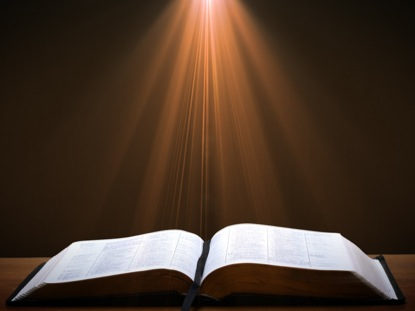 Genesis 3:15
“And I will put enmity Between you and the woman, And between your seed and her seed; He shall bruise you on the head, And you shall bruise him on the heel.”
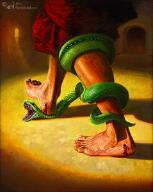 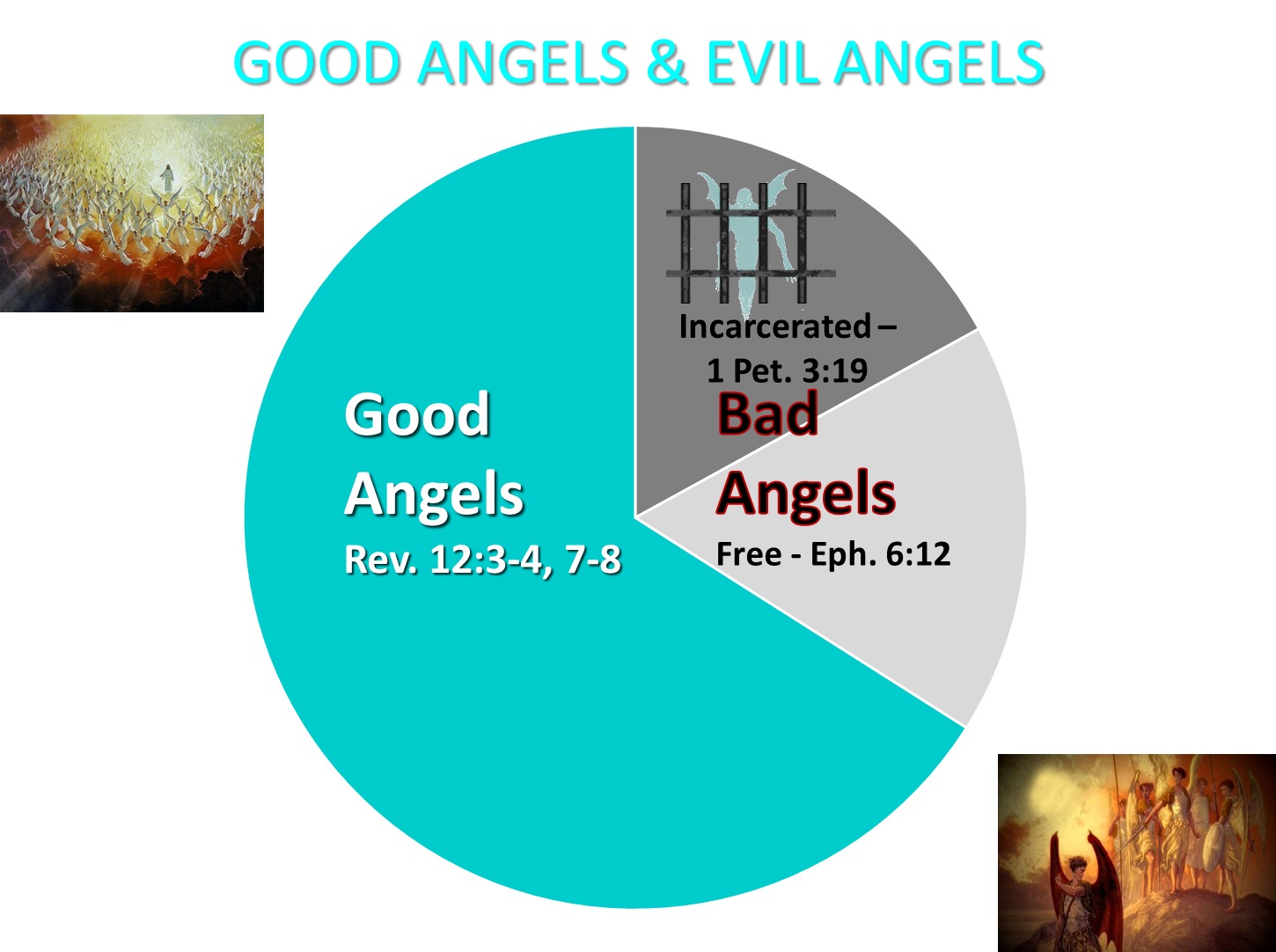 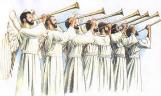 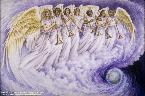 6. 5th Trumpet (Rev. 9:1-12)
Discharging angel (9:1)
Angel opens the abyss (9:2)
Demons emerge from the abyss (9:3) 
Demonic activity (9:4-6)
Demonic description (9:7-10)
Demonic leader (9:11)
Remaining trumpets (9:12)
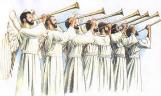 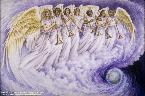 6. 5th Trumpet (Rev. 9:1-12)
Discharging angel (9:1)
Angel opens the abyss (9:2)
Demons emerge from the abyss (9:3) 
Demonic activity (9:4-6)
Demonic description (9:7-10)
Demonic leader (9:11)
Remaining trumpets (9:12)
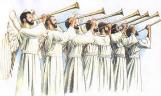 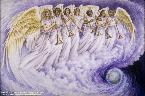 6. 5th Trumpet (Rev. 9:1-12)
Discharging angel (9:1)
Angel opens the abyss (9:2)
Demons emerge from the abyss (9:3) 
Demonic activity (9:4-6)
Demonic description (9:7-10)
Demonic leader (9:11)
Remaining trumpets (9:12)
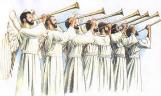 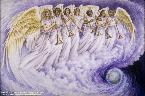 6. 5th Trumpet (Rev. 9:1-12)
Discharging angel (9:1)
Angel opens the abyss (9:2)
Demons emerge from the abyss (9:3) 
Demonic activity (9:4-6)
Demonic description (9:7-10)
Demonic leader (9:11)
Remaining trumpets (9:12)
Recapitulation
View that judgments overlap

Seals:	1 2 3 4 5 6 7 
Trumpets:	1 2 3 4 5 6 7
Bowls:	1 2 3 4 5 6 7
Telescoping
7th judgment releases 1st in next series

Seals: 1 2 3 4 5 6 7 
           Trumpets: 1 2 3 4 5 6 7
                                     Bowls: 1 2 3 4 5 6 7
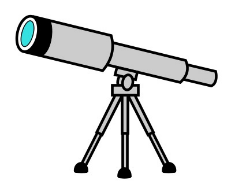 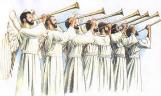 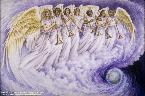 7th Seal & 1st Six Trumpets (Revelation 8‒9)
7th Seal (8:1-6) – Trumpet preparation
1st Trumpet (8:7) – 1/3 vegetation destroyed
2nd Trumpet (8:8-9) – 1/3 ocean destroyed
3rd Trumpet (8:10-11) – 1/3 water destroyed 
4th Trumpet (8:12-13) – 1/3 luminaries darkened
5th Trumpet (9:1-12) – Demons released
6th Trumpet (9:13-21) – 1/3 humanity destroyed
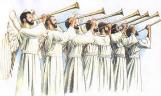 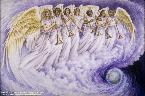 7. 6th Trumpet (Rev. 9:13-21)
Army released (9:13-15)
Army’s number (9:16)
Army’s description (9:17) 
Army’s destruction (9:18-19)
Humanity’s non-repentance (9:20-21)
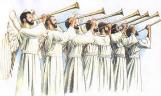 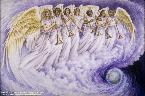 7. 6th Trumpet (Rev. 9:13-21)
Army released (9:13-15)
Army’s number (9:16)
Army’s description (9:17) 
Army’s destruction (9:18-19)
Humanity’s non-repentance (9:20-21)
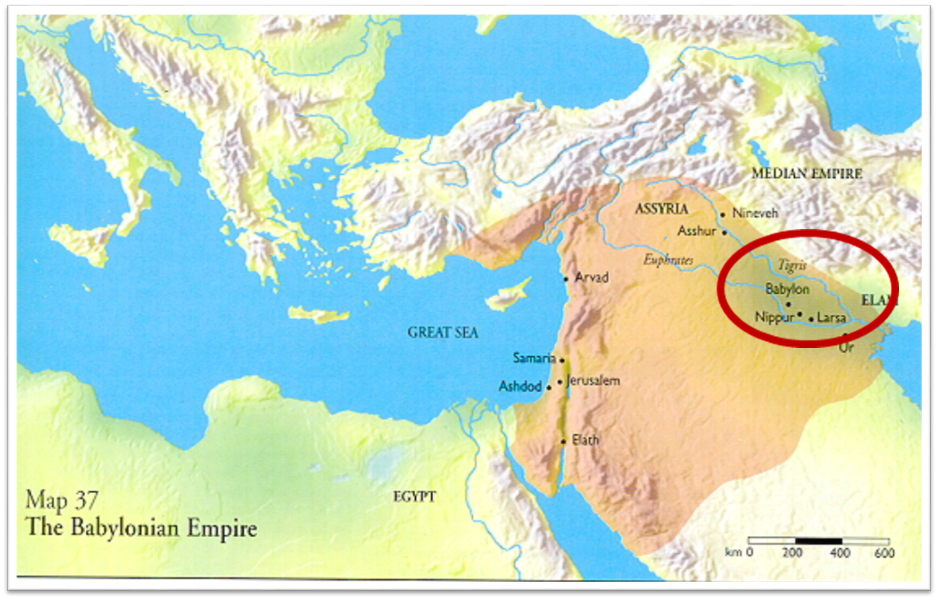 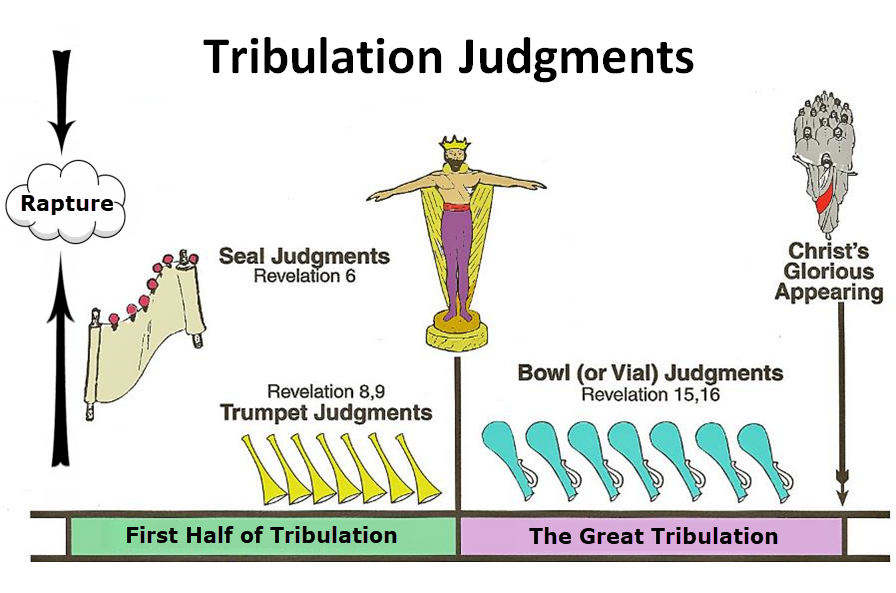 East = Babylon
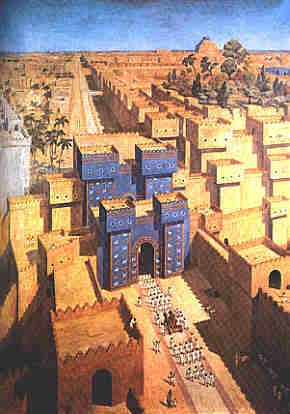 Genesis 2:8
Genesis 11:2
Matthew 2:2
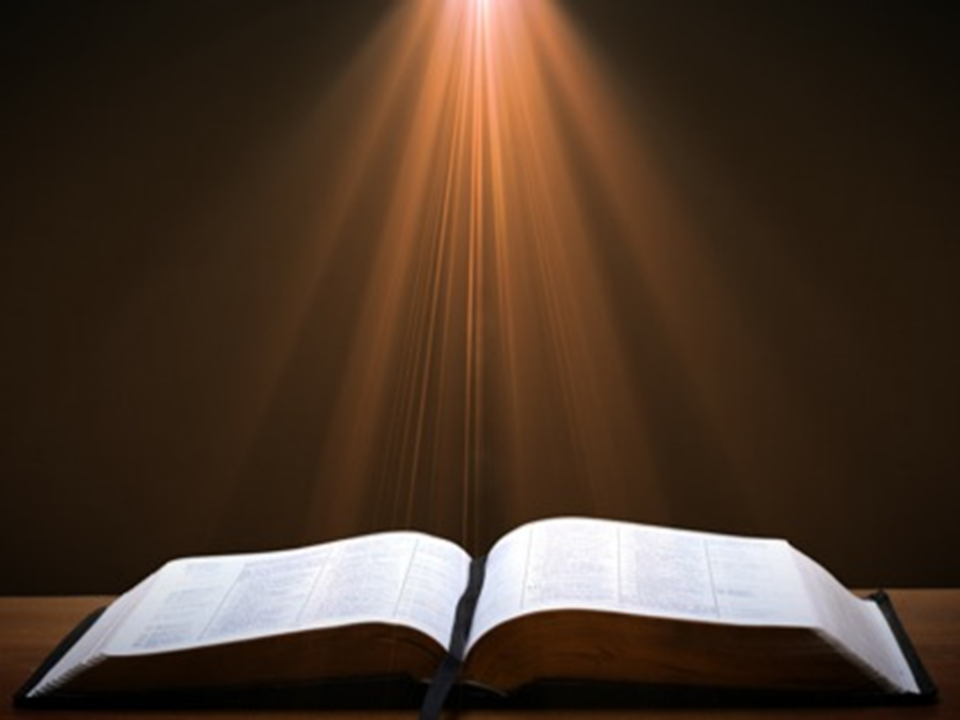 John 2:4
“And Jesus said to her, ‘Woman, what does that have to do with us? My hour hour [hōra] has not yet come.’”
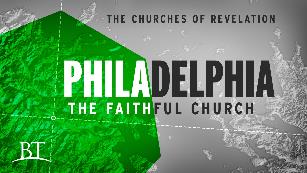 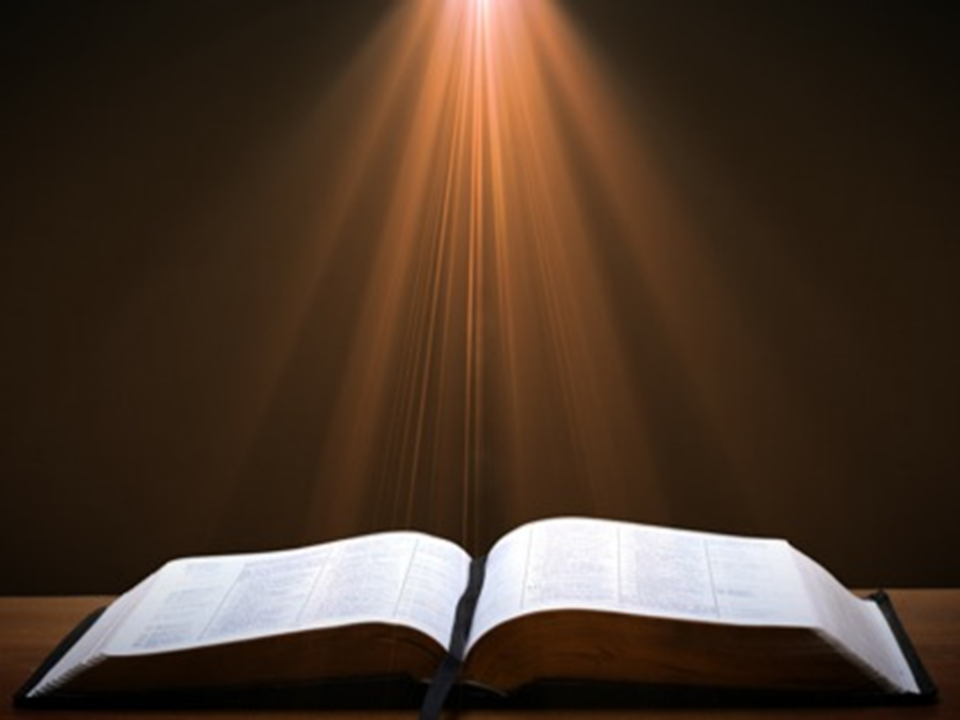 John 12:27
“Now My soul has become troubled; and what shall I say, ‘Father, save Me from this hour [hōra]’? But for this purpose I came to this hour [hōra]’.”
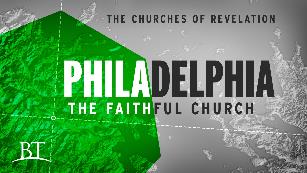 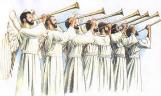 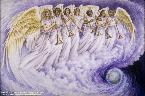 7. 6th Trumpet (Rev. 9:13-21)
Army released (9:13-15)
Army’s number (9:16)
Army’s description (9:17) 
Army’s destruction (9:18-19)
Humanity’s non-repentance (9:20-21)
Robert Thomas
Revelation 8 to 22: An Exegetical Commentary (Chicago: Moody Press, 1992), 408.
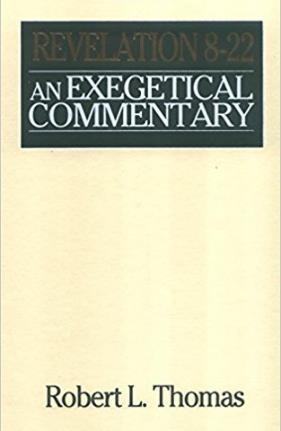 Robert Thomas observes that, "no number in Revelation is verifiably a symbolic number.”
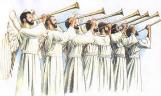 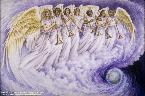 7. 6th Trumpet (Rev. 9:13-21)
Army released (9:13-15)
Army’s number (9:16)
Army’s description (9:17) 
Army’s destruction (9:18-19)
Humanity’s non-repentance (9:20-21)
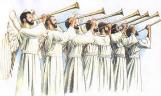 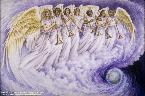 7. 6th Trumpet (Rev. 9:13-21)
Army released (9:13-15)
Army’s number (9:16)
Army’s description (9:17) 
Army’s destruction (9:18-19)
Humanity’s non-repentance (9:20-21)
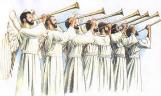 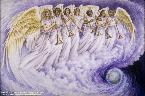 7. 6th Trumpet (Rev. 9:13-21)
Army released (9:13-15)
Army’s number (9:16)
Army’s description (9:17) 
Army’s destruction (9:18-19)
Humanity’s non-repentance (9:20-21)
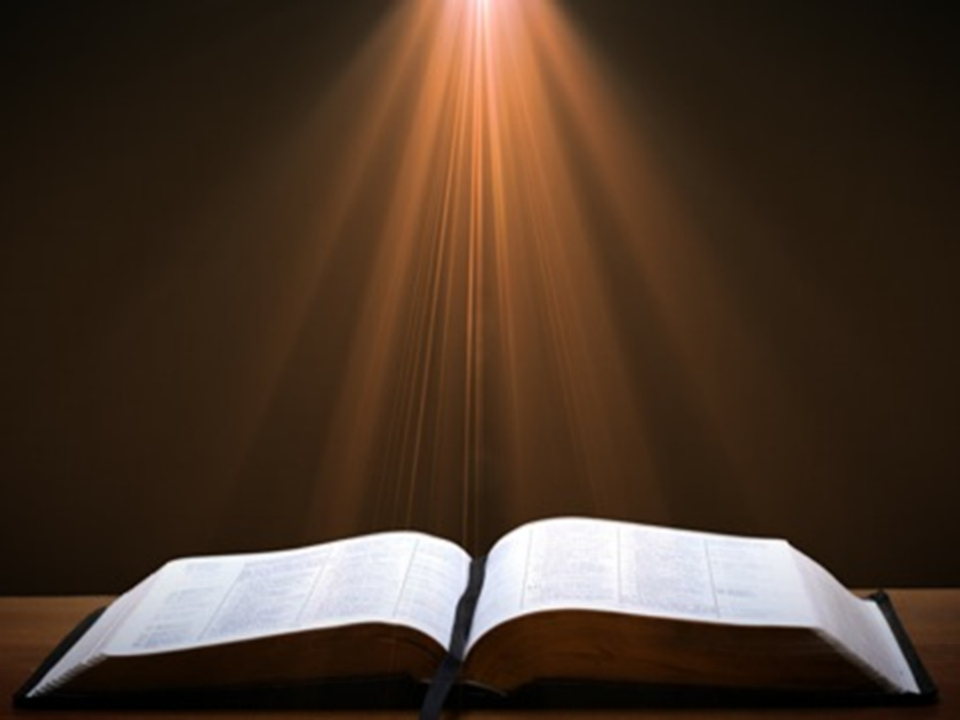 Revelation 9:20-21
20 “The rest of mankind, who were not killed by these plagues, did not repent of the works of their hands, so as not to worship demons, and the idols of gold and of silver and of brass and of stone and of wood, which can neither see nor hear nor walk; 21 and they did not repent of their murders nor of their sorceries nor of their immorality nor of their thefts.”
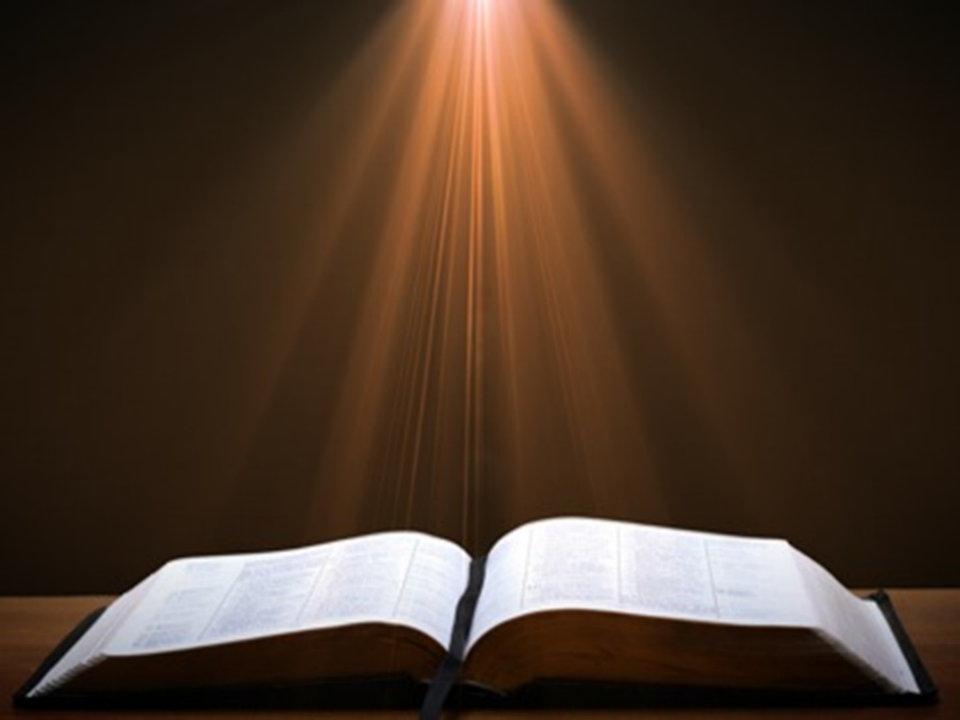 Revelation 9:20-21
“The rest of mankind, who were not killed by these plagues, did not repent of the works of their hands, so as not to worship demons, and the idols of gold and of silver and of brass and of stone and of wood, which can neither see nor hear nor walk; 21 and they did not repent of their murders nor of their sorceries (pharmakeia) nor of their immorality nor of their thefts.”
Conclusion
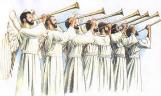 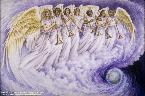 7th Seal & 1st Six Trumpets (Revelation 8‒9)
7th Seal (8:1-6) – Trumpet preparation
1st Trumpet (8:7) – 1/3 vegetation destroyed
2nd Trumpet (8:8-9) – 1/3 ocean destroyed
3rd Trumpet (8:10-11) – 1/3 water destroyed 
4th Trumpet (8:12-13) – 1/3 luminaries darkened
5th Trumpet (9:1-12) – Demons released
6th Trumpet (9:13-21) – 1/3 humanity destroyed
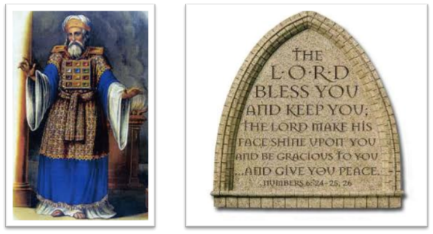 “The Lord bless you and keep you;  the Lord make his face shine on you and be gracious to you;  the Lord turn his face toward you and give you peace.” (NIV)